GEOGRAFSKAODKRITJA…
Središče sveta je do 15. stol. bil JERUZALEM
 Najbolje so poznali SREDOZEMSKO morje
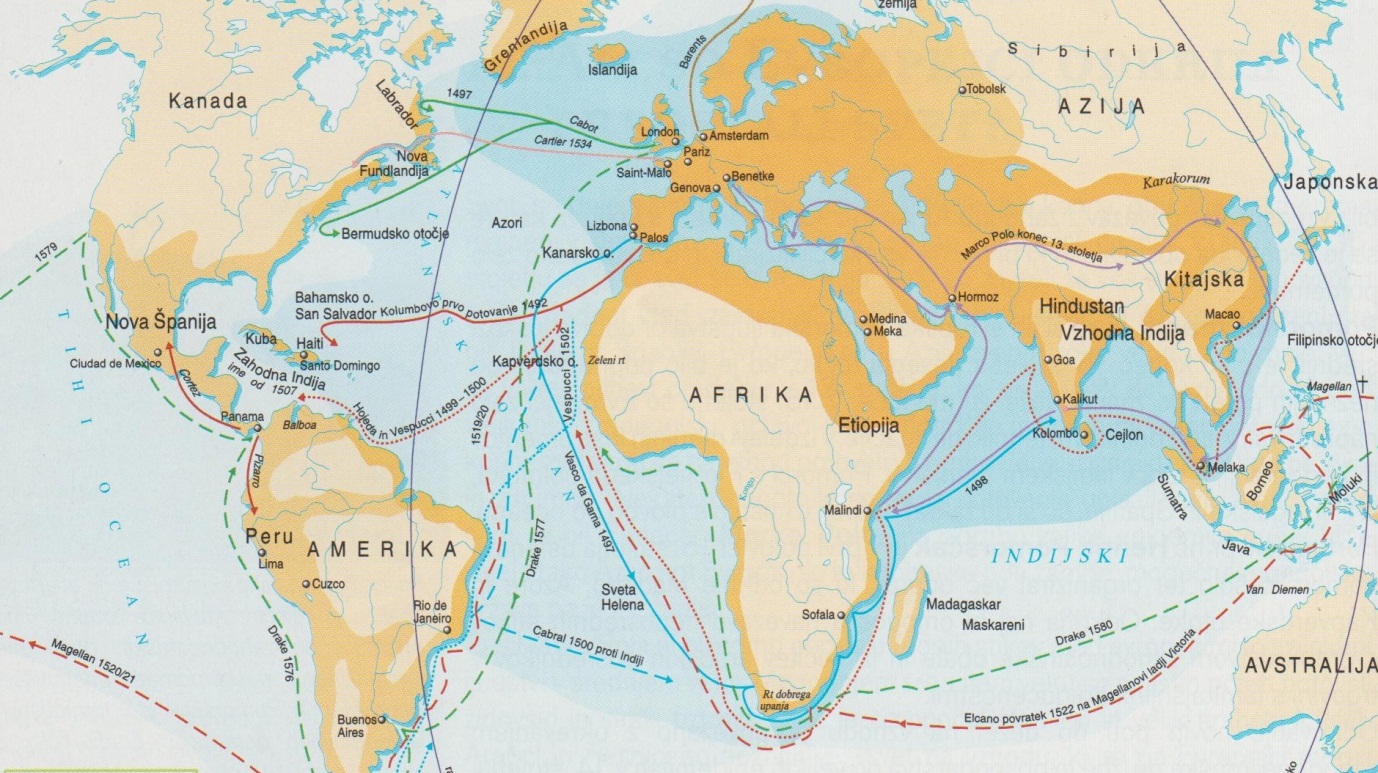 Jeruzalem
Sredozemsko morje
Večji del Azije je povezovala velika MONGOLSKA DRŽAVA
 Na območju le-te je bilo omogočeno varnejše potovanje po kopnem
 Razpadla je zaradi izbruha epidemije KUGE
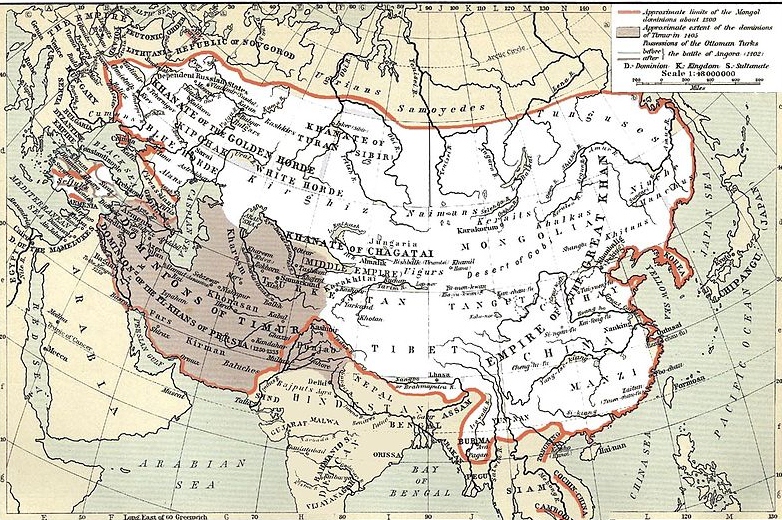 Turki leta 1453 zavzamejo Carigrad
 tudi ves evropski JV, Bližnji vzhod, S Afriko
Ogroženi tudi Italija in Španija
 S tem evropskim trgovcem zaprli kopensko povezavo z vzhodom
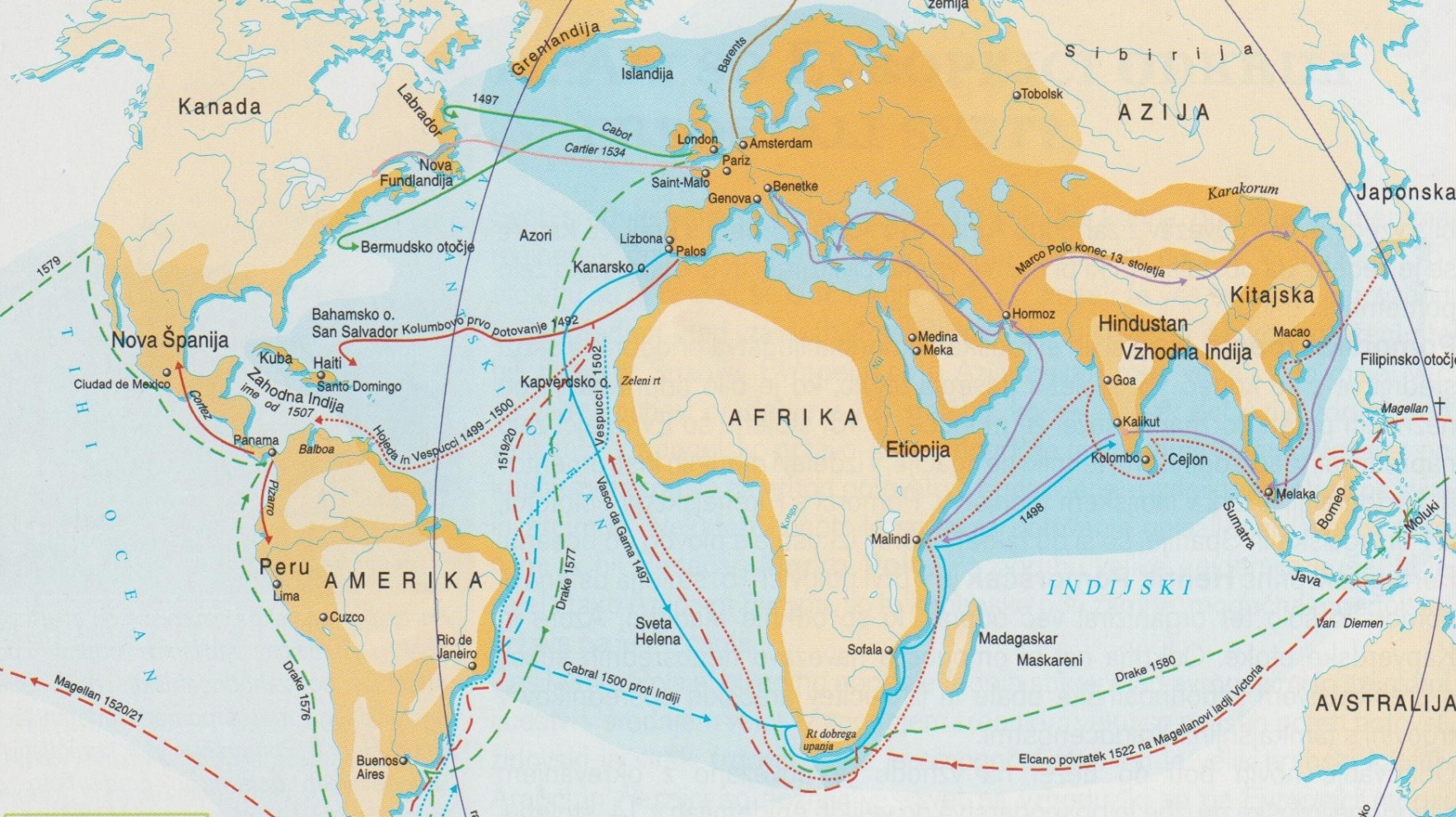 Carigrad
MARKO POLO
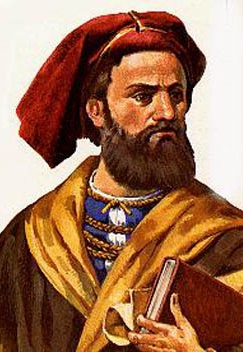 slaven beneški popotnik
 v Aziji iskal nove trgovske poti
 iste trgovske poti kot on, poznali tudi sirski in židovski trgovci
 slaven po njegovih potopisih
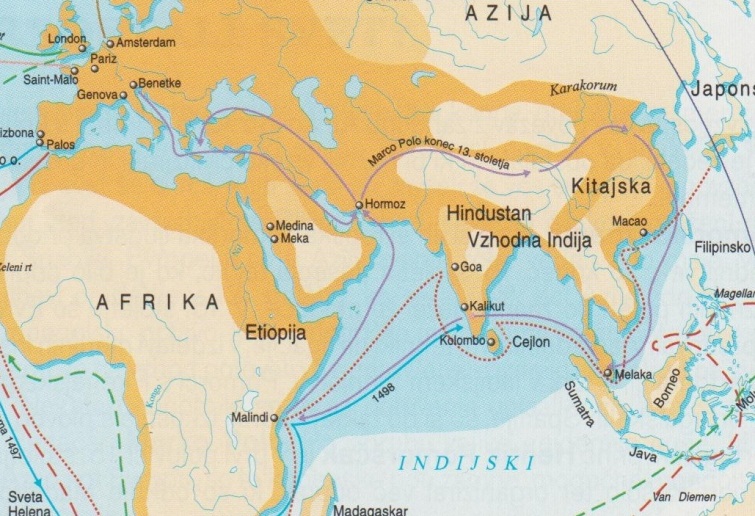 Viking ERIK RDEČI
nizozemski raziskovalec
 ime dobil po svojih rdečih laseh in  bradi
 500 let pred Kolumbom, preko Grenlandije prišel na Ameriko
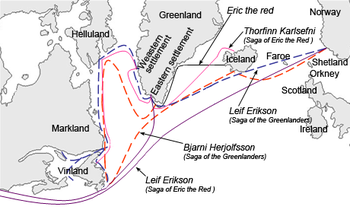 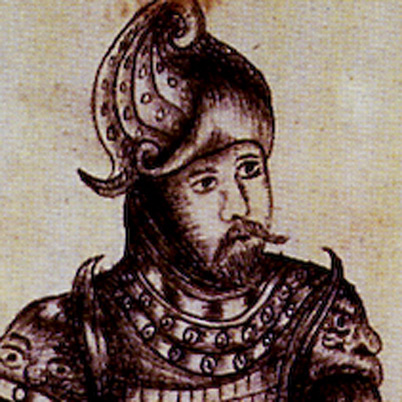 Kitajci ter njihova džunka
Kitajci odlični pomorščaki in kartografi
 imeli tehnološko dovršena plovila DŽUNKE:
 osnovno pričvrščeno krmilo, eno do pet jader
 dolga do 60m, odlično vodljiva
 zaradi konstrukcije in vodotesnih materialov odlično prenesla razburkano morje in viharje
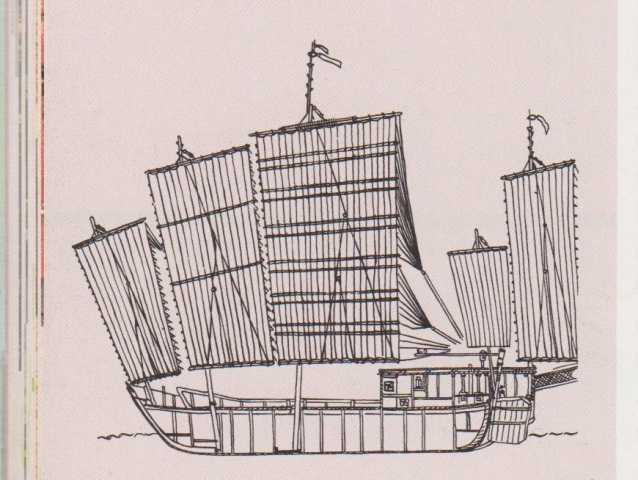 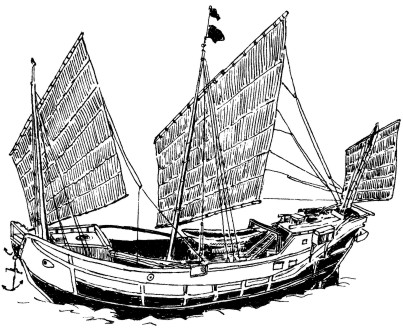 VZROKI za geografska odkritja
pomanjkanje zlata in srebra
 potrebe po novih trgih in surovinah
 želja po širjenju krščanstva
 iskanje poti v Indijo po drugih poteh(turki zasedejo Balkan in Malo Azijo in zaprejo trgovsko pot)
POGOJI za geografska odkritja
napredovanje v geografskih znanostih (astrolab, kompas, zemlja je okrogla, sekstant)
 podpora vladarjev
 uvedba strelnega orožja- TOPNIŠTVO
 ladijska tehnika- KARAVELE:
 trikotna jadra na nekaj jamborih
 oblika in zgradba učinkovita zamanevriranje
 dolge 20-30m
zelo hitre in okretne, a so zaradimajhne prostornine lahko vkrcalemalo tovora
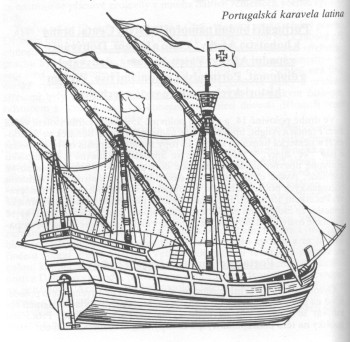 Novo odkriti geografski pripomočki
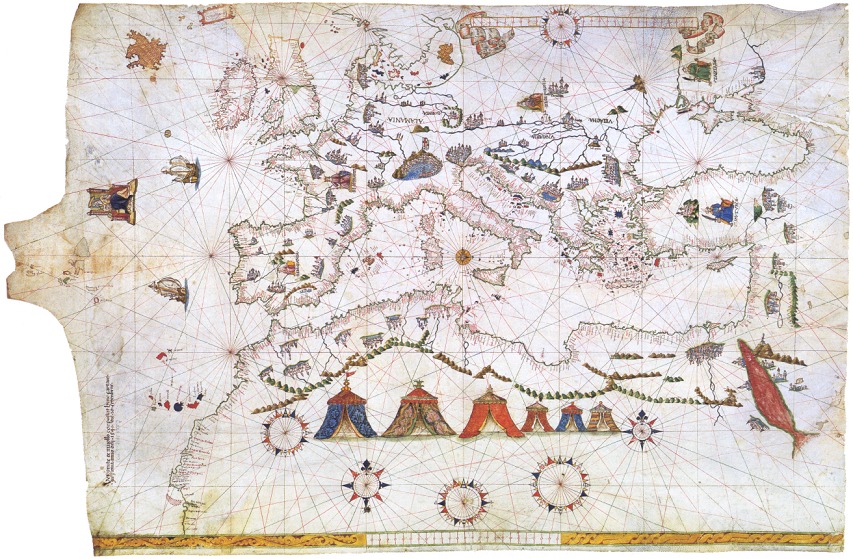 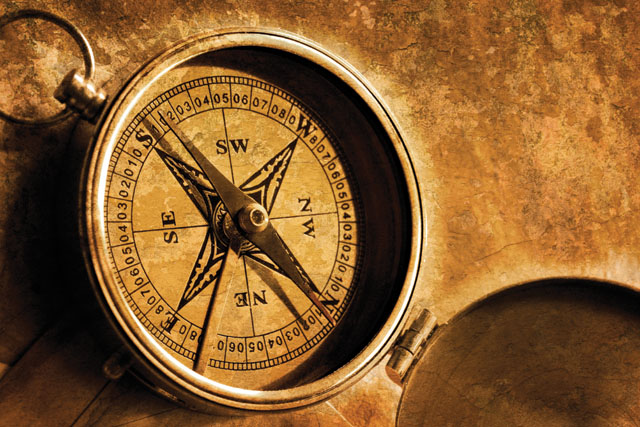 KOMPAS in posebni zemljevidi PORTULANI- ime dobili po pristaniščih- porto, ker so kazali pot do le-teh
 ASTROLAB: naprava za opazovanje zvezd
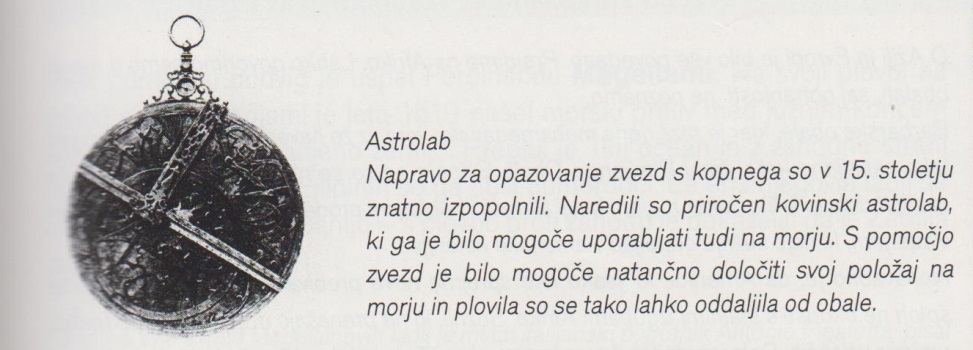 Portugalski odkritelji
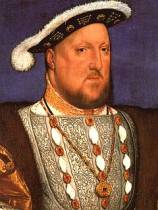 HENRIK POMORŠČAK:
 v 15. stol. ustanovi pomorsko šolo
 organizira odprave, ki odkrijejo Madeiro, Azore in Kapverdske otoke


 BARTOLOMEO DIAZ:
Portugalci se odpravljajo južneje ob zahodoafriški obali 
odkrije RT DOBREGA UPANJA
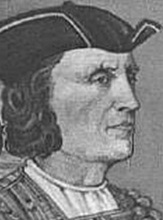 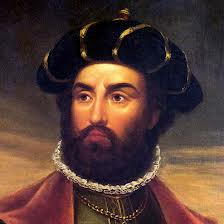 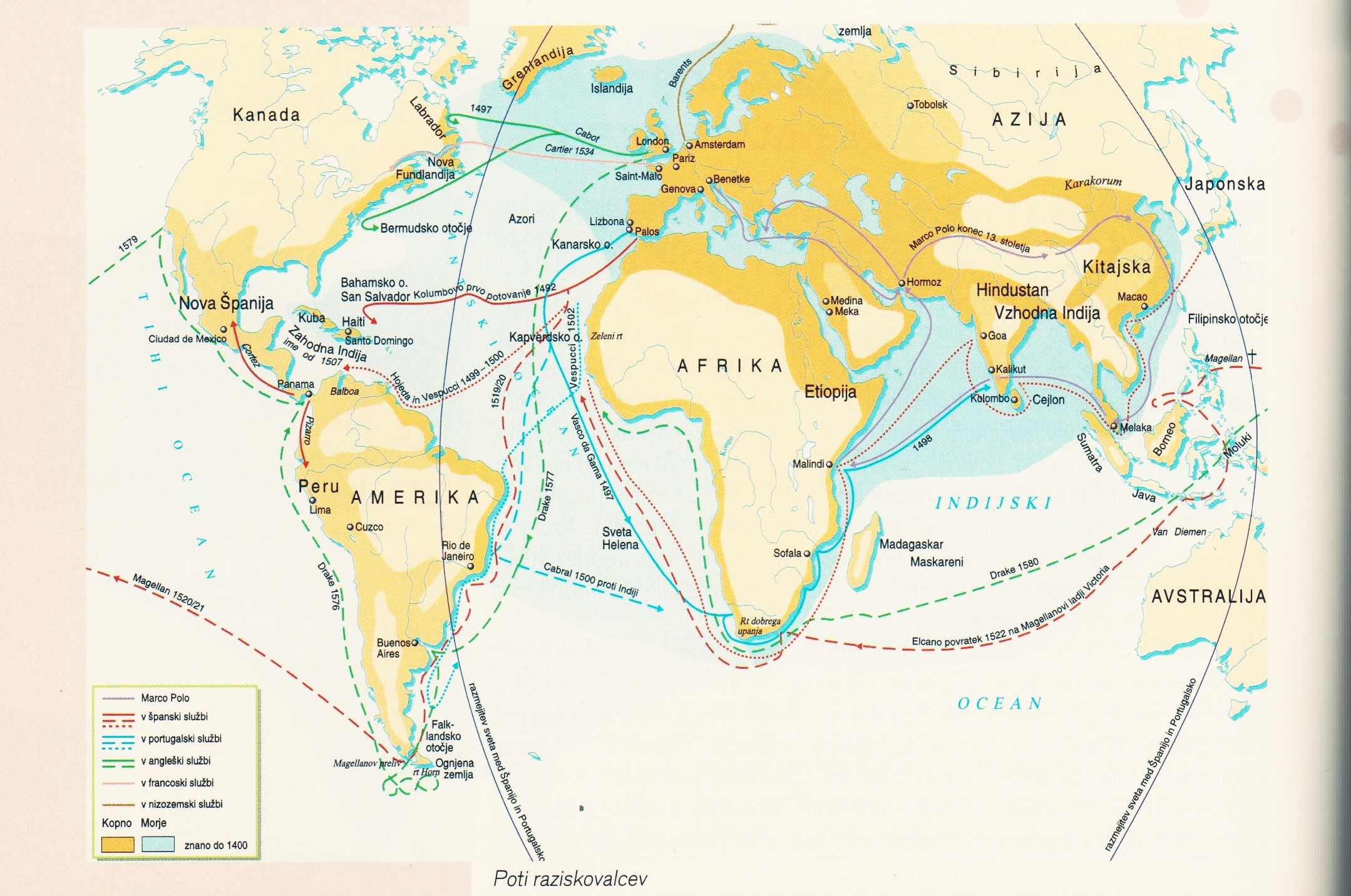 VASCO DA GAMA:
 l. 1498 obpluje rt in se odpravi do Indije
 vzpostavljati se začne portugalski kolonialni imperij
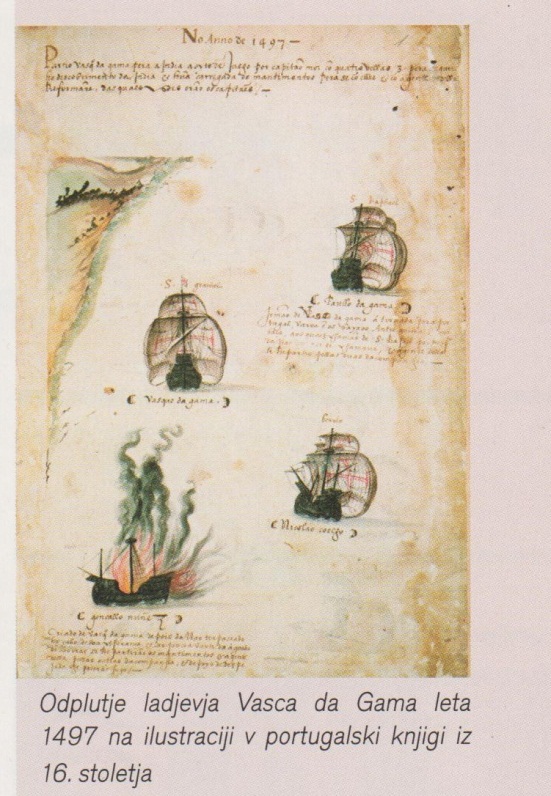 http://www.youtube.com/watch?v=rS2rHV0hH6M
PEDRO ALVARES CABRAL:
 pripluje do obal današnje Brazilije
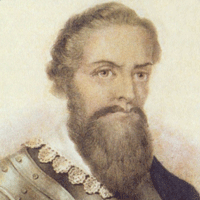 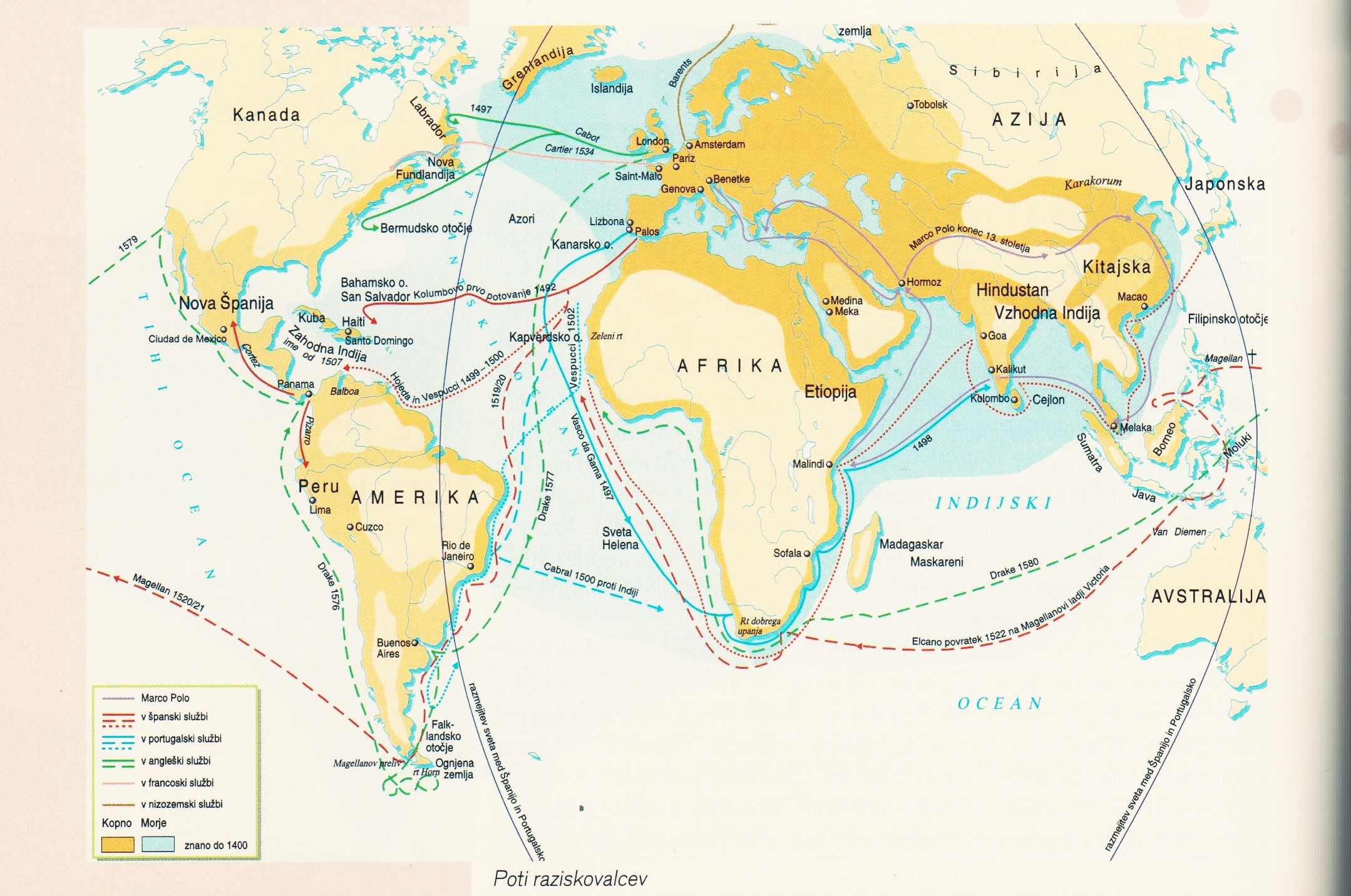 Španski odkritelji:
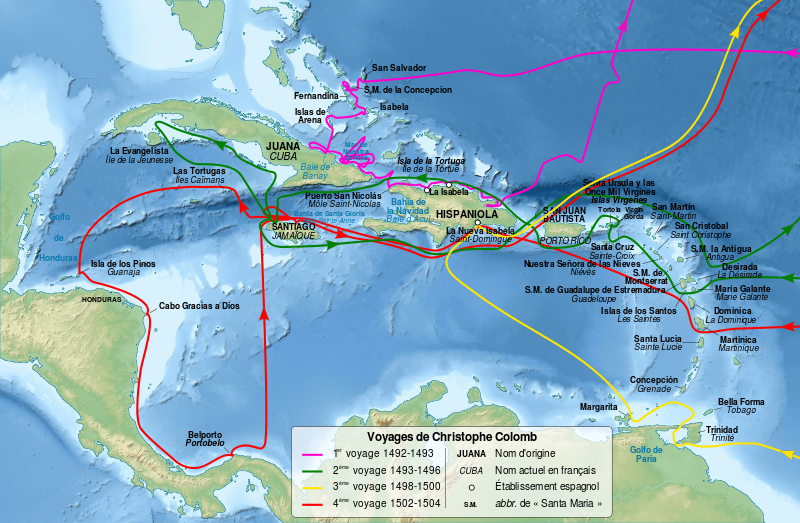 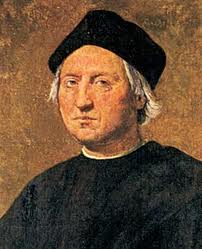 KRIŠTOF KOLUMB:
 iskal pomorsko pot v Indijo
 l. 1492 pristal na Bahamih, pozneje Kubi in Haitiju

 FERDINAD MAGELLAN:
 ko je potoval na zahod (5 ladij) našel morski preliv med J koncem J Amerikein Ognjeno zemljo
 l. 1519 preplul Tihi ocean in dosegel JV Azijo
 na Filipinih so ga ubili domorodci
 ena njegovih ladij se vrne v Španijo
 le-ta dokaže, da: JE ZEMLJA OKROGLA!
http://www.youtube.com/watch?feature=player_embedded&v=yrQzhTtbWKU
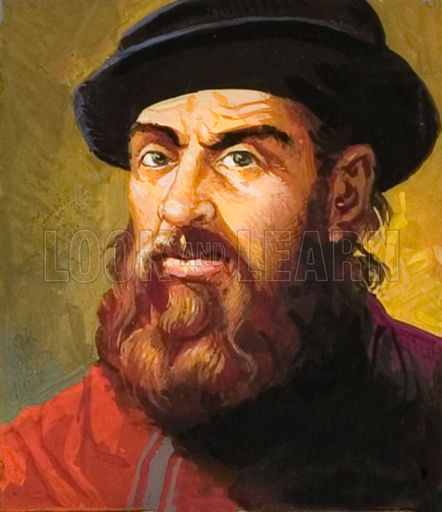 http://www.youtube.com/watch?v=sAf2kcICYBY
Sporazum v Tordesillasu
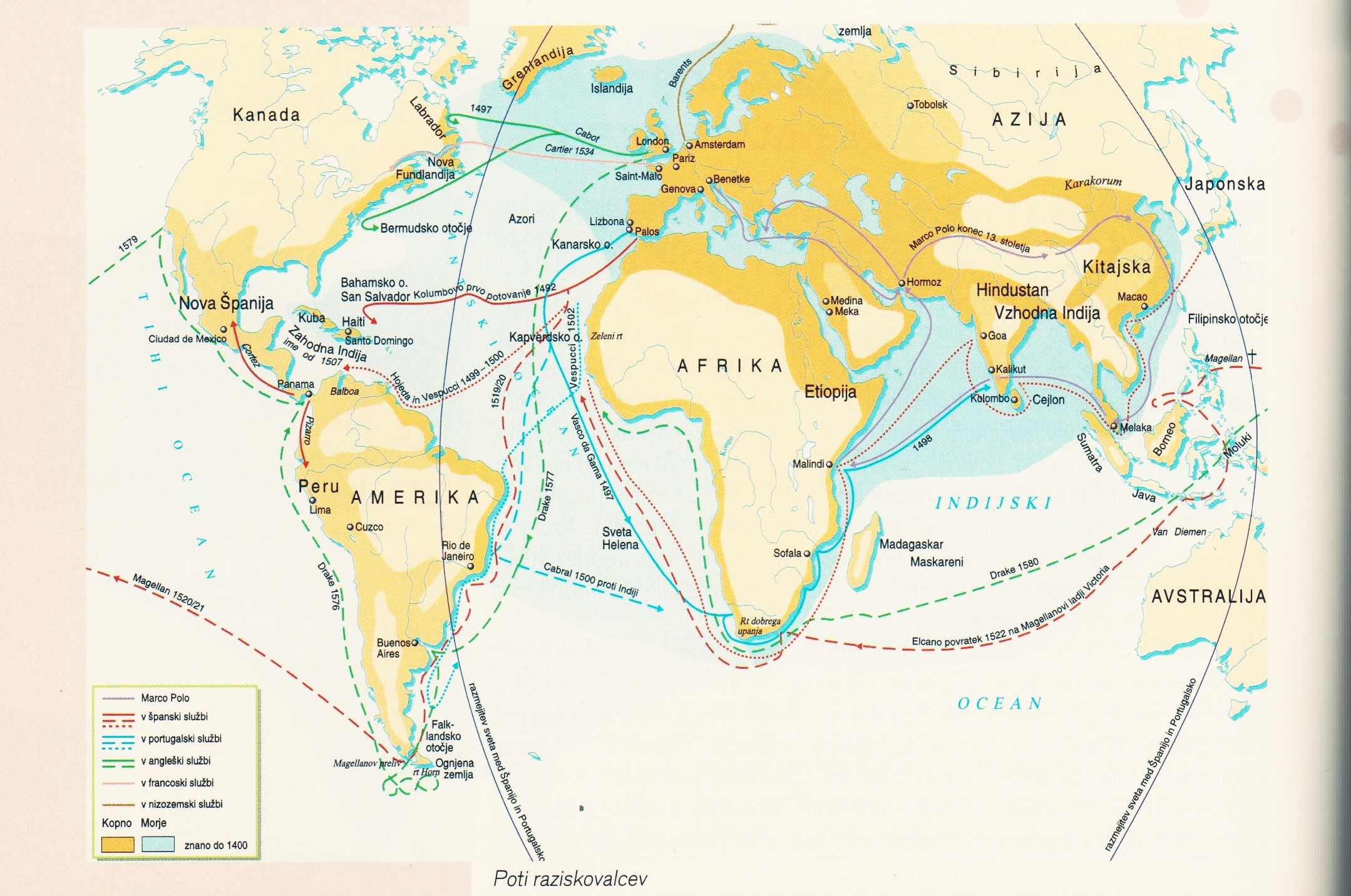 med Portugalci in Španci
 tekmovali so za neodkrite dežele in za prepreko  sporov sklenili sporazum
 določal je mejo med španskim in portugalskim  delom novega sveta
 znotraj meje Portugalski del, zunaj Španski
 papež jim ob sporazumu dodeli nalogo širjenja krščanstva
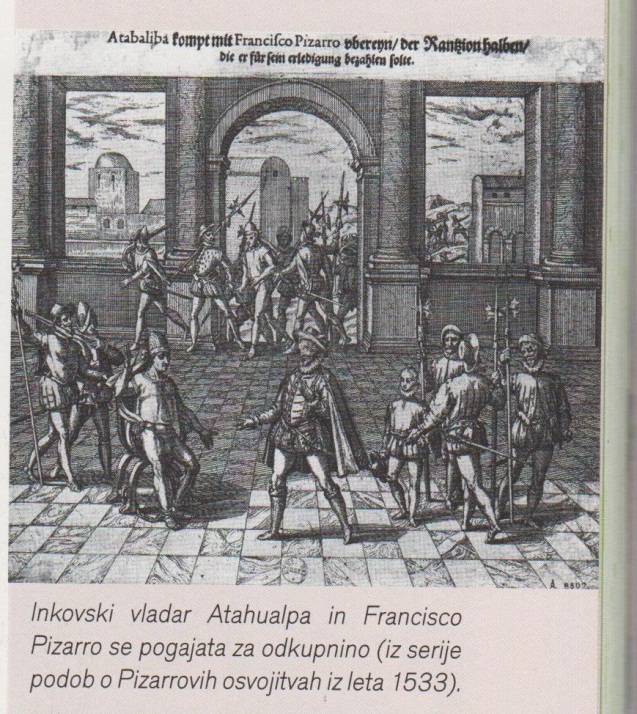 KONKVISTADORJI
osvajalci, ki odkriti svet spreminjajo v KOLONIJE
 misijonarji na silo širijo krščanstvo
 najbolj poznana konvistadorja:
 HERNAN CORTEZ: 
 uničevati začne Azteško državo v Mehiki
 zavzame in uniči prestolnico, vlatarja Aztekov ubije
 FRANCISCO PIZZARO:
 v Andih uniči Inkovsko državo in ubije vladarja
 ustanovi novo glavno mesto Limo
 osvaja naprej od Evadorja do Čila in se bojuje s tovarišem Almagrom, a ta umre
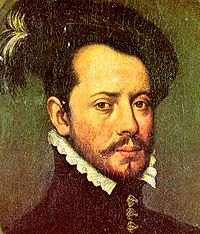 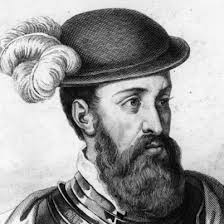 [Speaker Notes: Pizzaro zapre vladarja inkov. Ta mu obljubi da mu bo za izpustitev dal sobano polno denarja. Pizzaro privoli in vladarja izpusti a ga ubije]
Pomen Brazilije po odkritju za Portugalce
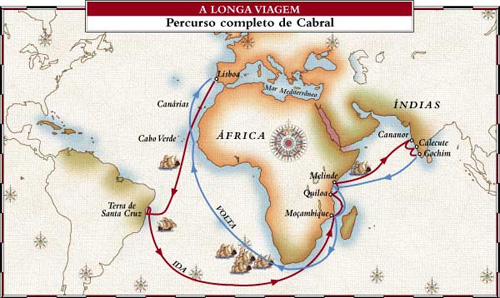 najprej obalam ne namenjajo veliko pozornosti- usmerjeni v Indijski ocean
 začne razvijati z gojenjem sladkornega trsa
 najdba zlata konec 17. stol.
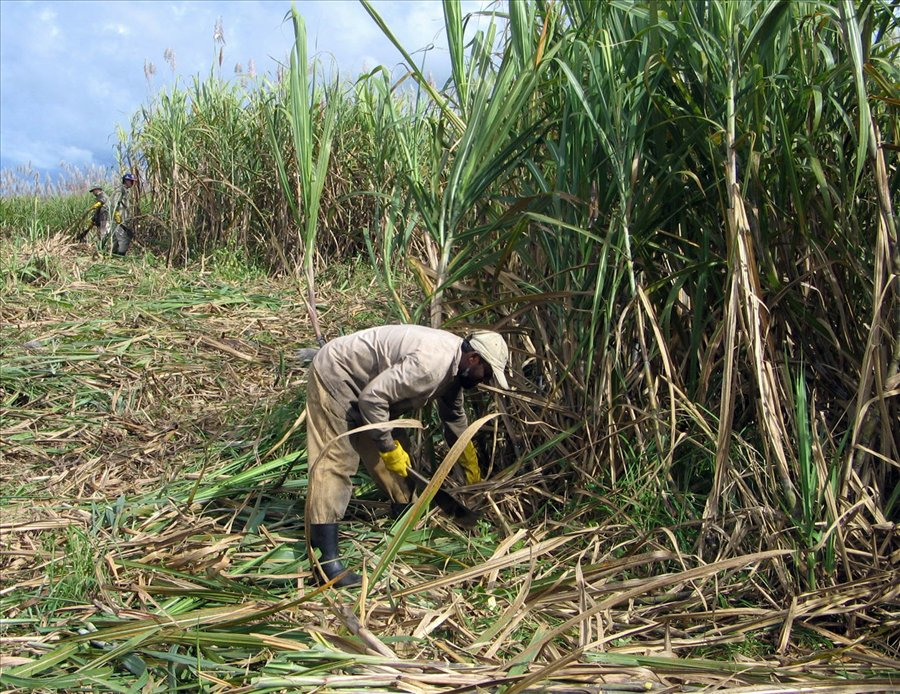 Trgovina z začimbami po odkritjih
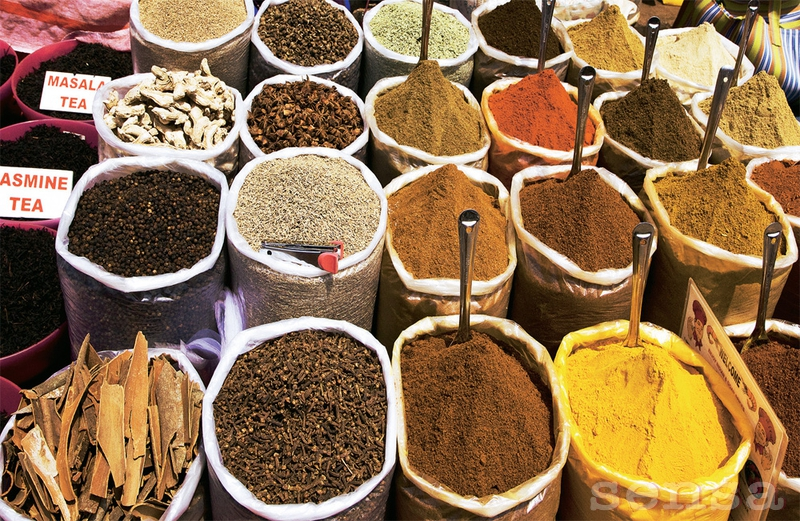 Španci in Portugalci ustanovijo svoje kolonije
 matična pristanišča vozijo veliko tovora
 Lizbona Benetkam prevzame vodilno vlogo v trgovini z začimbami
 Malaka-središče trgovanja na Daljnem vzhodu
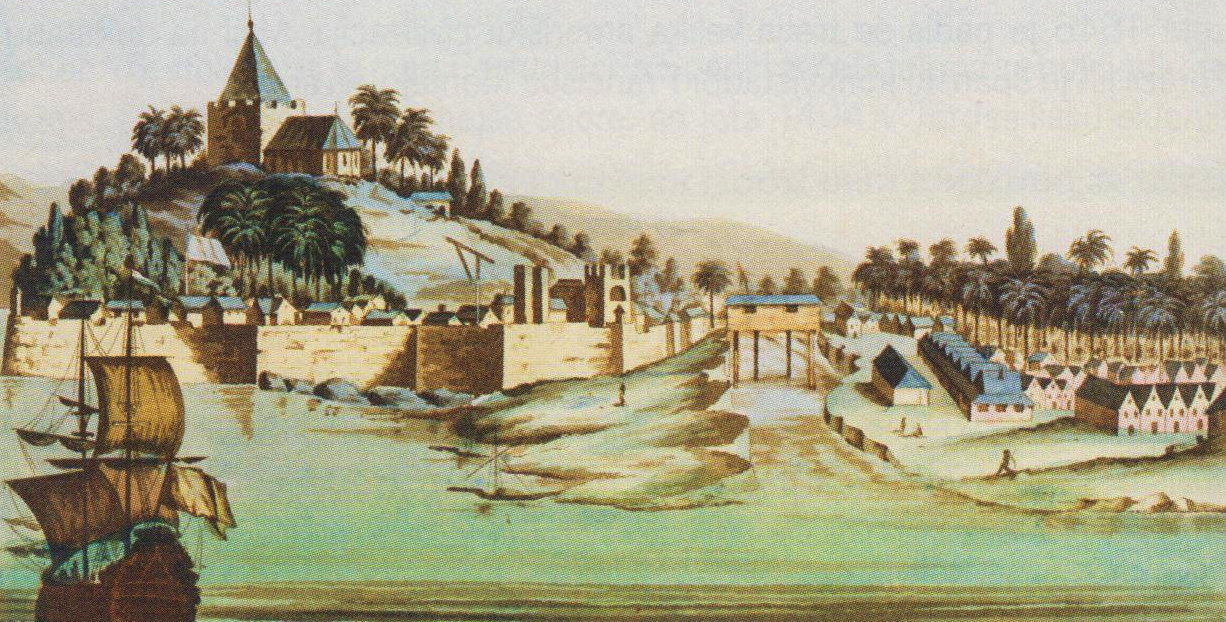 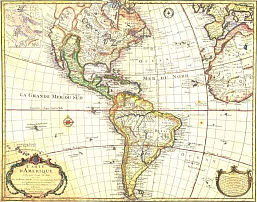 Španci si podredijo Novi svet
Španski kralj ima ameriške kolonije za del svoje kolonije
 Novi svet razdeli na podkraljestva s provincami na čelu s podkralji
 ti imajo vrhovni nadzor nad civilno in vojaško oblastjo
Trgovina s sužnji
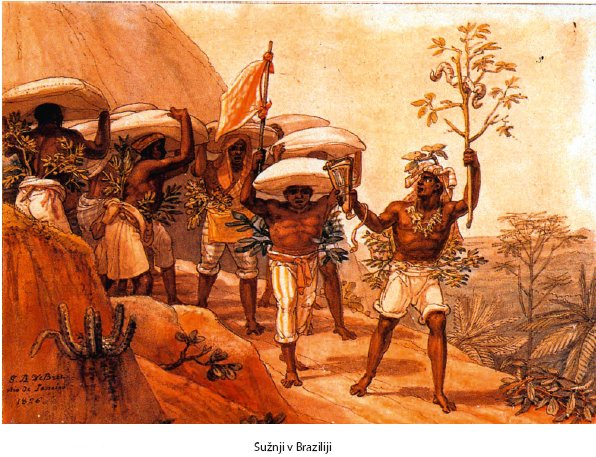 negativna posledica geografskih odkritij
 v čezatlantsko trgovino se vključi Afrika
 število ameriških domorodcev se močno zmanjša
 primanjkljaj delavcev nadomestijo z Afričani
 delajo na plantažah, v rudnikih
 v zameno za sužnje Afrika dobiva izdelke iz Evrope
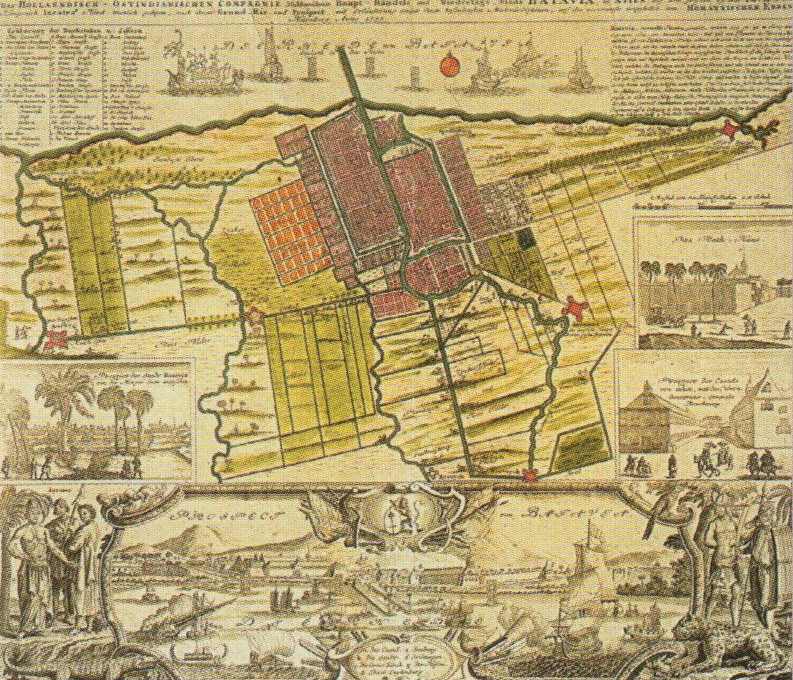 Čezatlantska trgovina
iz Mehike na Filipine srebrn mehiški denar
 vzameno začimbe in drugo vzhodnjaško blago (vozijo v dve smeri)
 v 17. stol. trgovino prevzamejo v svoje roke Nizozemci in Angleži
 prevzemajo trgovske naselbine in blago španskih ter portugalskih trgovcev
Ustanavljanje vzhodnoindijske družbe
angleška, nizozemska in francoska
 cilj-streti portugalski monopol v trgovanju z vzhodom
 Nizozemci-Indonezija
 Angleži in Francozi borijo za Indijo
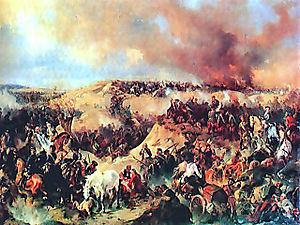 Anglija pridobi Indijo … rasizem
sedemletna vojna
 Anglija ima široka politična in vojaška pooblastila
 družbo vodi guverner Robert Clive
 družba zavzame JV del Indijske podceline
 uslužbenci hitro bogatijo, razširi se prekupčevanje
 Indijci sčasoma izgubljajo pomembne službe
 v Indijo prihajajo kolonialni uslužbenci in vojaki
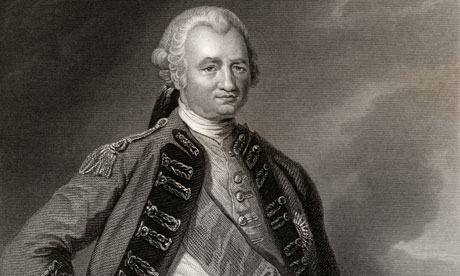 POSLEDICE geografskih odkritij
PREDNOSTI  :
SLABOSTI  :
menjava dobrin in idej po svetu
 izmenjava rastlinskih, živalskih vrst
 Evropejci pridobijo imunost proti nekaterim boleznim
 Evropa iz novega sveta dobi koruzo, tobak, krompir,…
 širjenje rudarstva v Ameriki- kovine za orožje, orodje
 denarno-blagovno gospodarstvo
Američani imajo edino žival:lamo
 številne smrtonosne bolezni v Ameriki
 na ameriški celini izgine 9/10 prebivalstva
 uvajanje črnih sužnjev-nuja
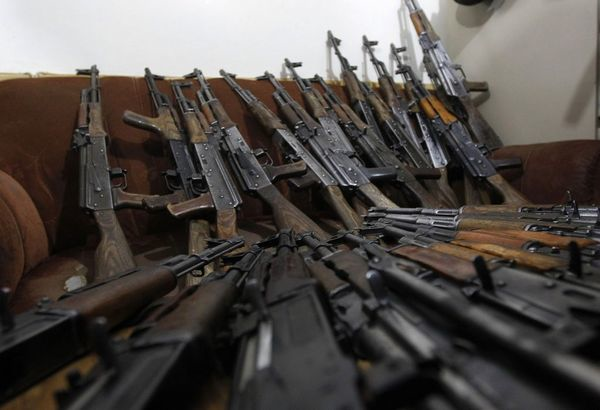 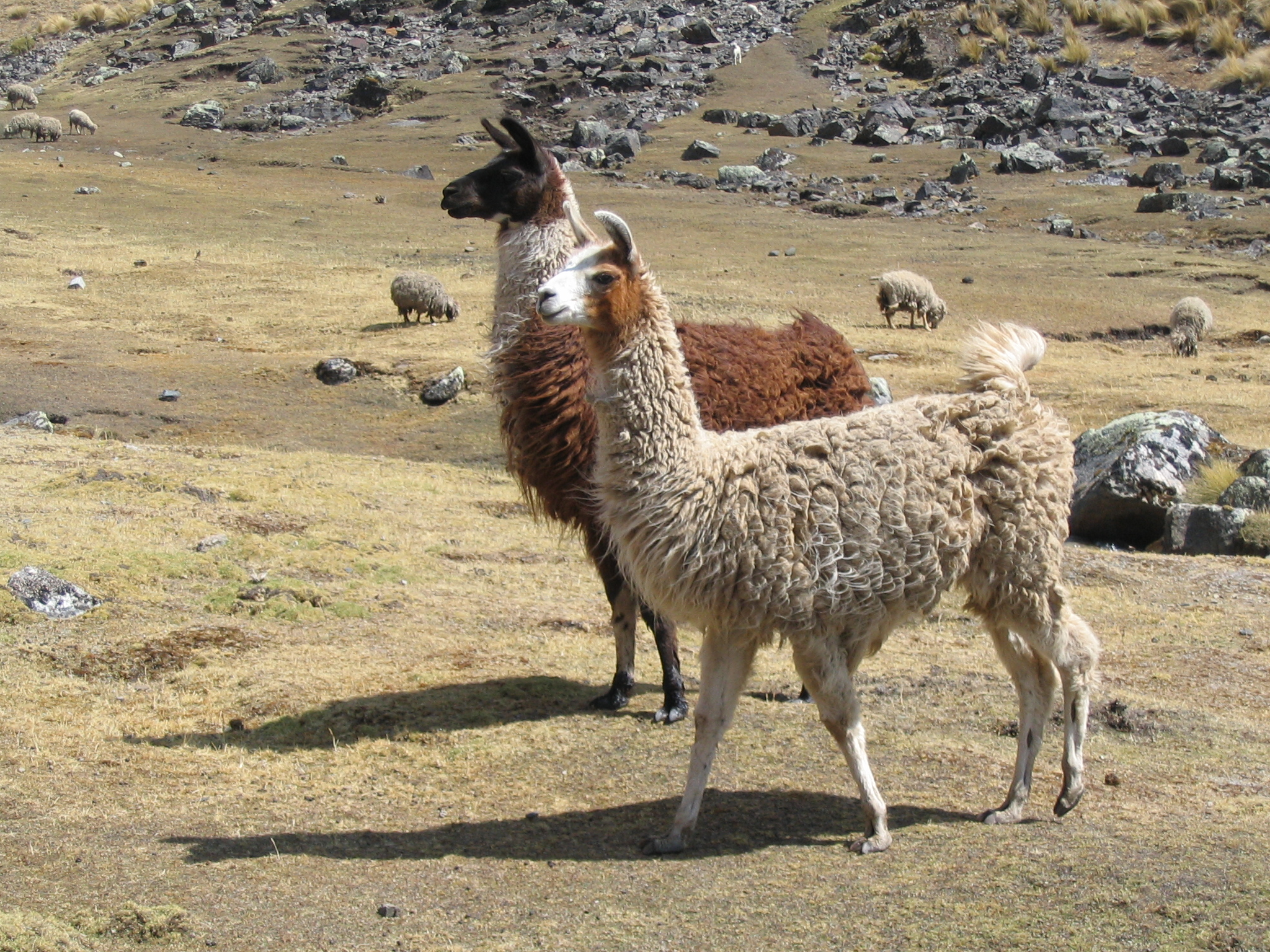 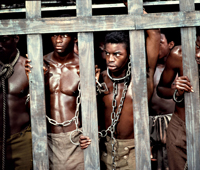 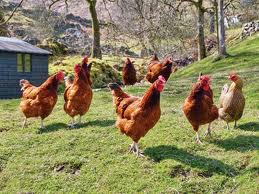 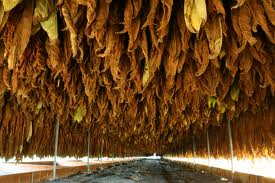 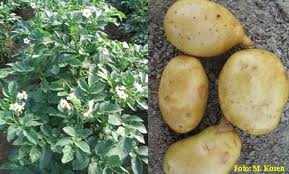 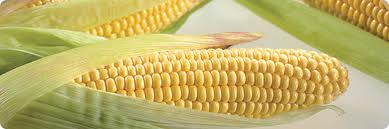 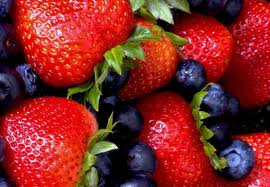 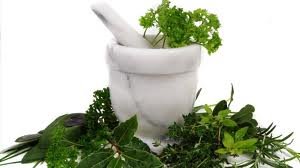 Mešanje ras
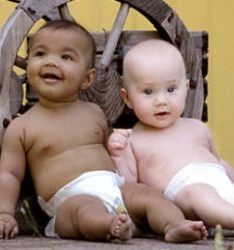 MESTICI - belci in indijanci
 MULATI - belci in črnci
 ZAMBI - črnci in indijanci
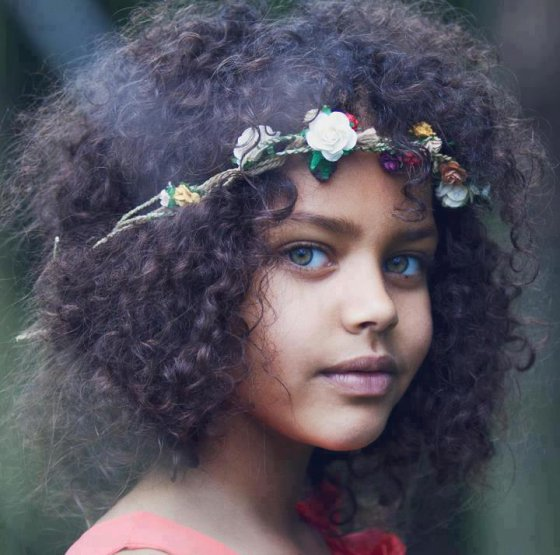 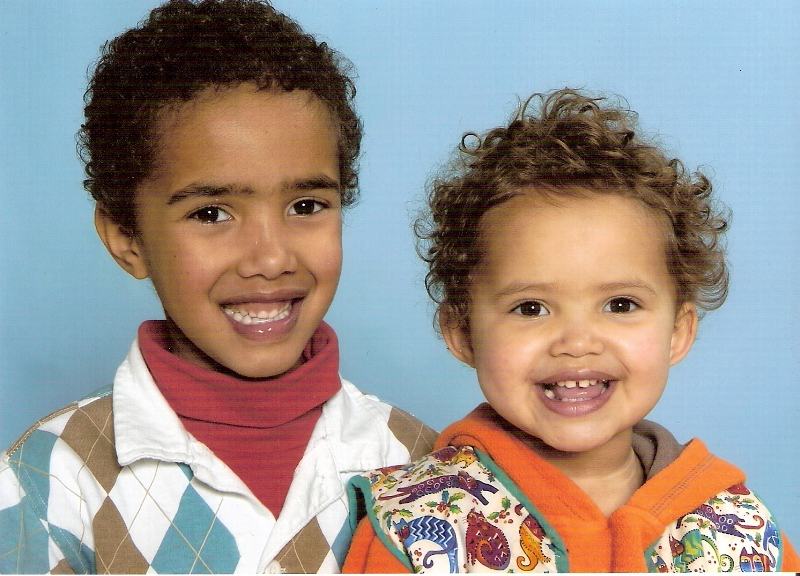 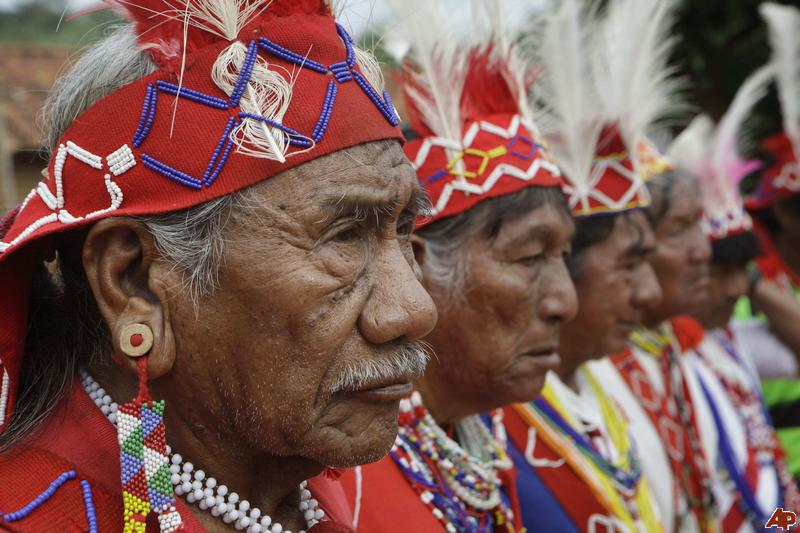 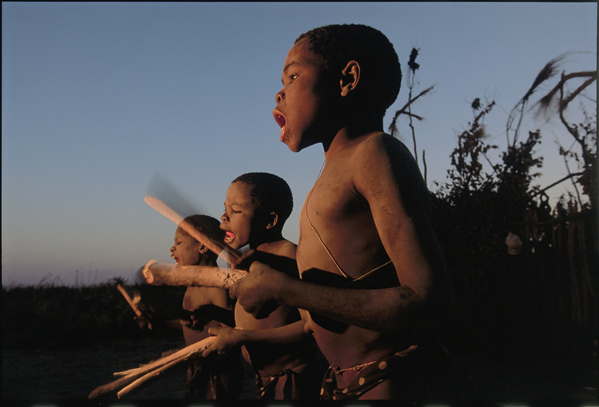 VSI DRUGAČNI, VSI ENAKOPRAVNI!
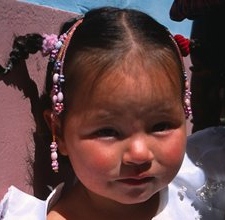 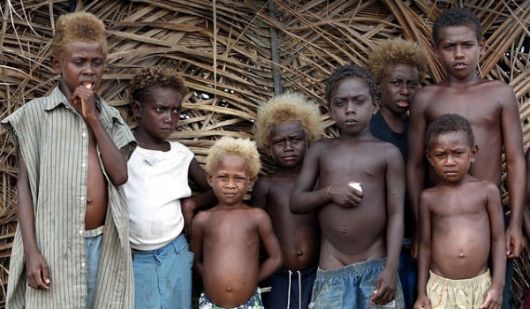 Vsako potovanje, ne glede na to koliko je dolgo, se začne z enim samim korakom…
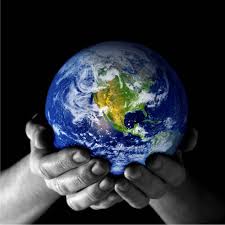